Aquí se habla español
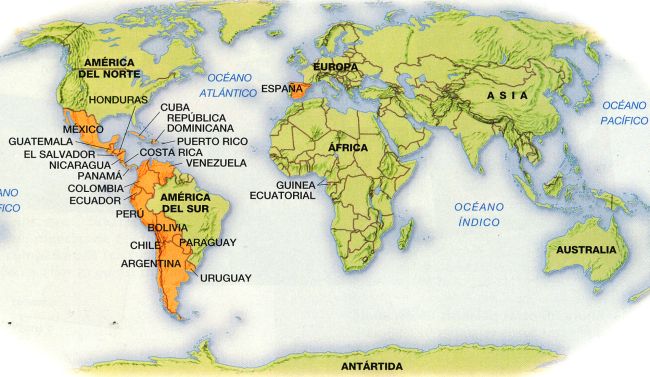 El Español es actualmente lengua oficial en 21 países del mundo